Урок русского языка  2 класс
УМК «Начальная школа XXI века»
Тема : Учимся писать слова с непроизносимыми согласными
Урок № 25
«Начальная школа  XXI века»
Карибова Наталья Викторовна
МАОУ СОШ № 46 с УИОП
г. Калининград
2014 год
Прочитайте слова   и разделите их  на группы
река
травка
сердце
вода
местность
солнце
берега
плот
рыбка
СЕРДЦЕ    СОЛНЦЕ    МЕСТНОСТЬ
се[рц]е
со[нц]е
ме[сн]ость
СЕРДЦЕ    СОЛНЦЕ    МЕСТНОСТЬ
Тема урока:  Учимся писать  слова с непроизносимыми  согласные в корне слова
Цель: Научиться писать слова
           с непроизносимыми согласными
Задачи:
1. научимся находить слова с непроизносимой согласной;2. подбирать проверочные слова;  3. развивать свою речь;                                                                                                                                                                                                        4. грамотно и красиво  писать.
Чтобы знать, как писать,
Надо слово изменять.
И за звуком непонятным
Быстро гласную искать.
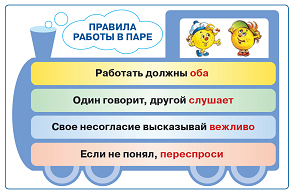 праздник
лестница
чувство
чувство
лестница
праздник
Правила работы в группах
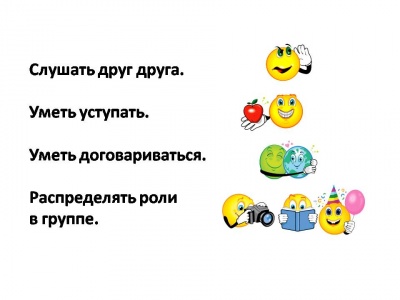